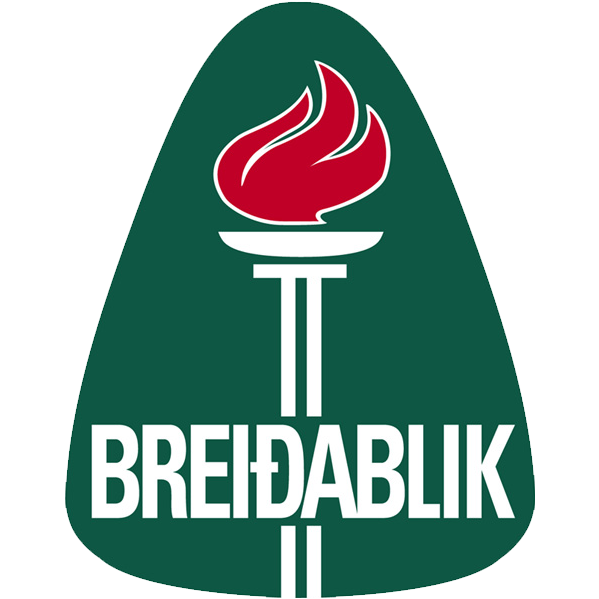 Vetraraðstaða Breiðabliks sprungin
Félagsfundur um aðstöðumál knattspyrnudeildar Breiðabliks
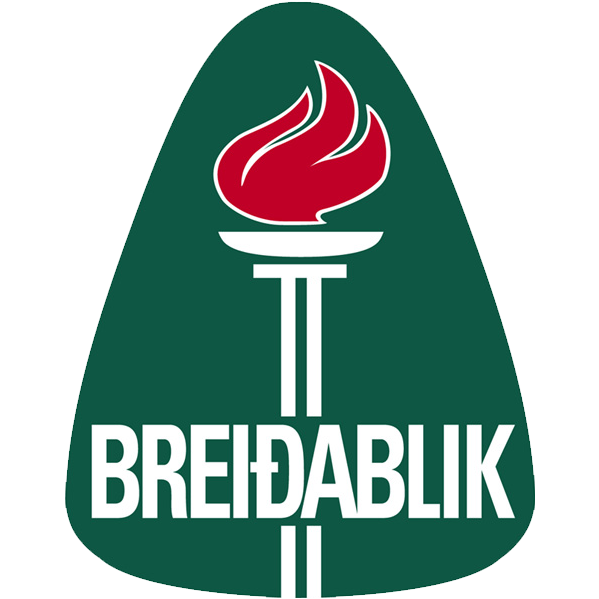 Velkomin
Sveinn Gíslason
Formaður aðalstjórnar Breiðabliks
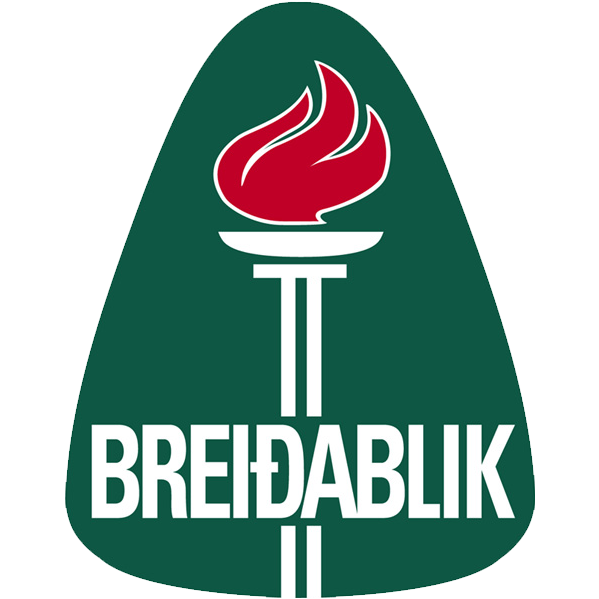 Niðurstöður vinnuhóps um gervigras í Smáranum
Jóhann Þór Jónsson
Formaður barna- og unglingaráðs
Ungmennastarf Breiðabliks er í hættu!
Breiðablik hefur alið af sér frábært íþróttafólk í gegnum tíðina
Ábyrgðarhluti að halda áfram með sömu gæði til að mæta þeim kröfum sem til okkar eru gerðar
Sömuleiðis mikil ábyrgð þeirra sem að baki okkur standa að vinna þannig að málum að verkefnin séu unnin skipulega og markvisst þannig að góð sátt geti ríkt um hlutina
[Speaker Notes: I íslenskrar knattspyrnu er árangur Breiðabliks alveg sér á báti. 
Ekkert félag átti fleiri uppalda leikmenn sem spiluðu í efstu deildum karla og kvenna árið 2017. 
Frá árinu 2008 hefur félagið skilað af sér 15% af unglingalandsliðskonum og 14% af unglingalandsliðsmönnum Íslands. 
Frá árinu 2005 hafa 25 karlar farið í atvinnumennsku erlendis og 7 konur frá árinu 2010]
Fjölgun iðkenda er stóra áskorunin
Ný hverfi eru í byggingu og komast um 1.200 íbúðir í notkun á næstu árum 
Allt innan þjónustusvæðis Breiðabliks
Glaðheimar
201 Smári
Nónhæð
Hamraborg / Lundur
Kársnesið
Spár um fjölgum iðkenda hjá Breiðablik í heild liggja á bilinu 6-800 á næstu 3-4 árum eftir því sem þessi hverfi byggjast upp
2ja kílómetra radíus ákveðinn árið 2012
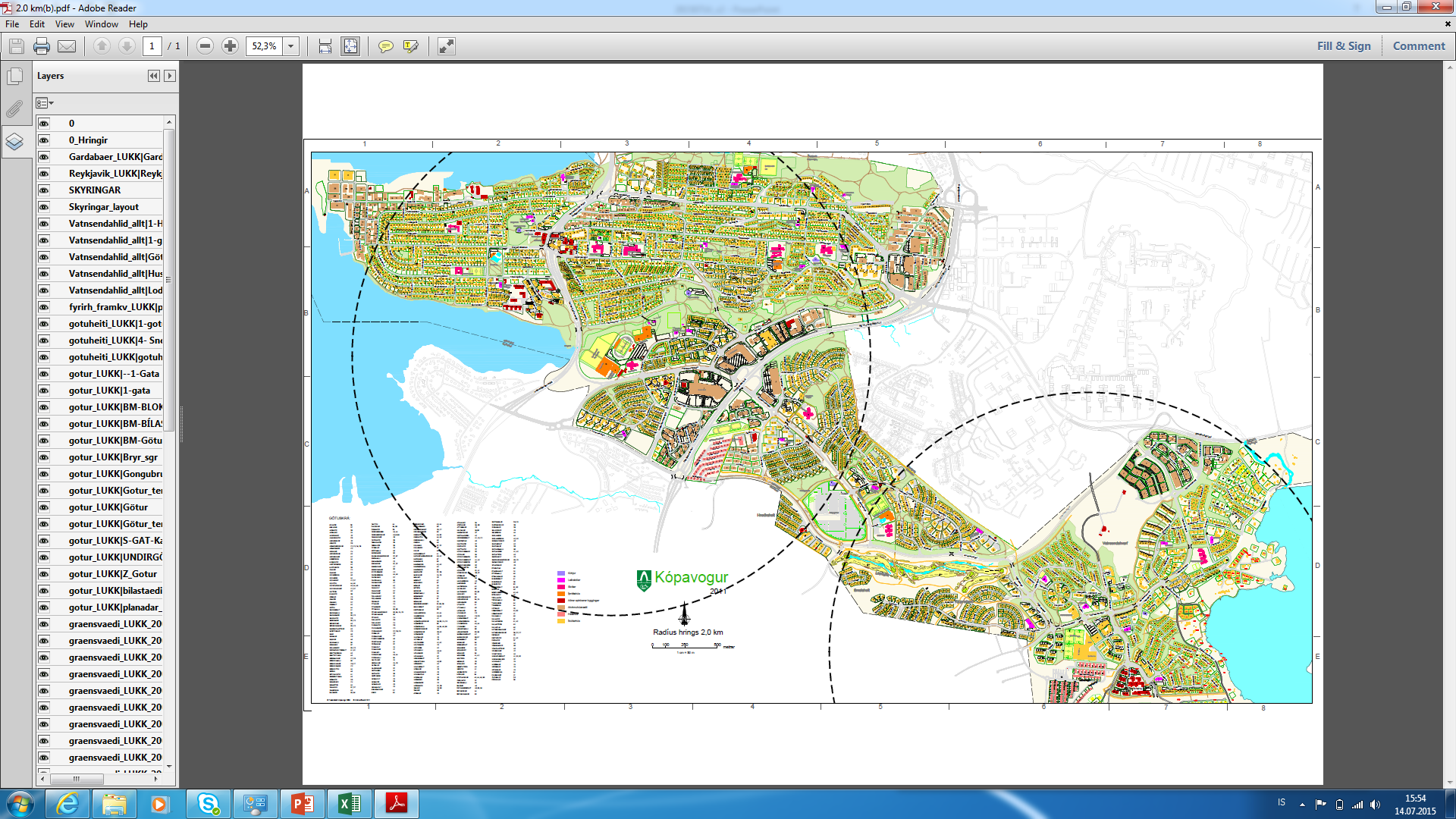 Hamraborg
Kársnes
Glaðheimar
Nónhæð
201 Smári
Spá um fjölda iðkenda
Einföld samantekt um fermetra
Einföld samantekt á fermetrum á vetraræfingum
Fagrilundur nýtist að hálfu vegna klaka en Fífan að fullu
Gefur 8,1 fermetra á iðkanda miðað við núverandi stöðu. 
VSÓ reiknar út 15-22 fermetra á iðkanda hjá ÍR, Fram og Stjörnunni
Með nýjum gervigrasvelli við Fífuna færi þessi tala í 12,8 fermetra á iðkanda á árinu 2018 
Miðað við spá Breiðabliks um iðkendafjölda í knattspyrnu
10,3 fermetrar árið 2020 
9,3 fermetrar árið 2022
Úrlausnarefnin 2 eftir samtal við bæjaryfirvöld
Hvernig ætlar Breiðablik að brúa bilið á milli þess sem áætlað var í endurbætur á núverandi velli í Fagralundi í óbreyttri mynd og raunkostnaðar við nýjan völl í Smáranum 
Hver er framtíðarsýn Breiðabliks varðandi svæðið í Fagralundi og hvernig sér félagið fyrir sér framtíðaruppbyggingu þar
Fjárhagstölur gengu nokkuð hratt upp
Nýr völlur við Fífuna fengi styrk úr mannvirkjasjóði KSÍ 
Endurbætur á eldri völlum fá hinsvegar ekki styrki
Hættum að greiða 5-6 mkr. á ári af okkar æfingagjöldum til annarra félaga fyrir leigu á völlum t.d. hjá Val, ÍR, Leikni auk tíma í Sporthúsinu
Augljóst tækifæri til að fá sterkan styrktaraðila til að eignast nafnið á vellinum
Fagrilundur
Breiðablik ætlar að efla enn frekar þjónustu sína í Fagralundi
Fyrirtaks aðstaða yfir sumartímann og mikil nýting á öllum grasvöllum 
3-400 iðkendur þar á dag, alla daga, á sumrin
Gervigrasið nýtt eins mikið og kostur er fyrir yngri flokka fram eftir hausti til æfinga og keppni
Vel heppnuð sumarnámskeið með fasta starfsstöð og skólastjóra á staðnum og verður bætt í á þessu ári
Ekki bara fótbolti!
Breiðablik er með starfsemi í 11 deildum sem flestar sjá mikil tækifæri í frekari uppbyggingu í Fagralundi
Körfuboltinn er að sprengja Smárann utan af sér enda 10% fjölgun þar á frá árinu 2015 í kjölfar frábærs árangurs í efri deildum
Frálsíþróttadeildina sárvantar inniaðstöðu yfir vetrartímann
Íþróttaskólinn er löngu sprunginn í Smáranum
Karate og Taekwondo í sífelldri sókn
Skákdeildin myndi fagna betri aðstöðu
Breiðablik fær í dag 5 tíma af 56 mögulegum í íþróttahúsinu í Fagralundi
Niðurstaða vinnuhóps
Breiðablik getur ekki boðið viðunandi þjónustu miðað við núverandi aðstöðu og verður að bregðast við
Stefnir í verulegt óefni eftir því sem iðkendum fjölgar
Niðurstaða vinnuhóps
Breiðablik vill að Fagrilundur verði útvörður sinn í félagsstarfinu og ætlar að byggja þar upp öflugt starf allra deilda 
Eina rétta, og lang hagkvæmasta aðgerð til að bregðast við bráðum aðstöðuvanda knattspyrnudeildar er lagning gervigrasvallar vestan við Fífuna
Ásýnd á nýjan gervigrasvöll við Fífuna
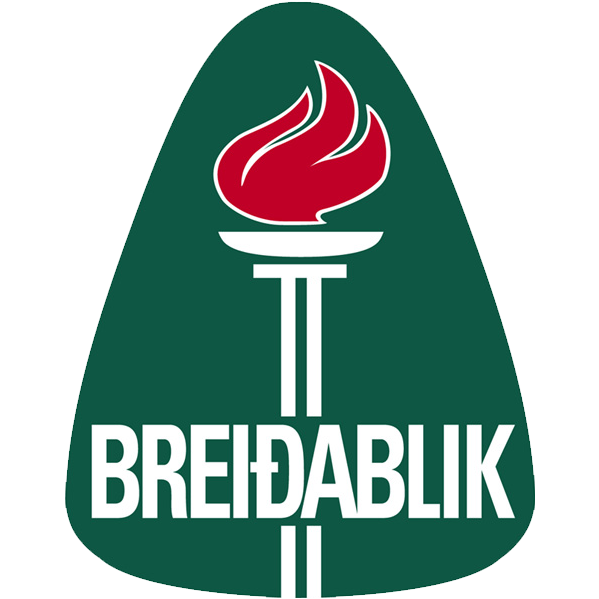 Skýrsla VSÓ um aðstöðuvanda Breiðabliks
Orri Hlöðversson
Formaður Knattspyrnudeildar Breiðabliks
Hvers vegna er boðað til fundar?
Kalla fram á sjónarsviðið þann mikla aðstöðuvanda sem glímt er við í knattspyrnunni
Benda á þær ógnanir sem í vandanum felast
Kynna stefnu og forgangsröðun félagsins í aðstöðumálum knattspyrnunnar
VSÓ skýrslan
Unnin fyrir Kópavogsbæ af VSÓ
Úttekt á æfingasvæðum Breiðabliks
Fífan
Fagrilundur gervigras
Önnur aðstaða
Fókus: Að leggja faglegt mat á vetraraðstöðuna og meta hvort unnt væri að bæta nýtingu miðað við núverandi stöðu
ATH: Greining VSÓ tekur ekki til annarra/nýrra mannvirkja en þeirra sem eru í notkun í dag
VSÓ skýrslan - niðurstöður
Nýtt (upphitað) gervigras á Fagralund
Afstaða Breiðabliks:
Fögnum vilja bæjarins til framkvæmda
Skýr viðurkenning á mikilli þörf
Teljum samt að fjármagni sé betur varið með gervigrasi við Fífuna
Breiðablik mun samt sem áður þjóna Fagralundi og nágrenni jafn vel og öðrum hverfum innan síns „hrings“
VSÓ skýrslan - niðurstöður
Bæta nýtingu á Fífunni með fleiri tímum 
Bjóða upp á æfingar fyrir skóla kl. 6 á morgnana
Nýta tímann milli 14-15 betur fyrir yngstu börnin
Bjóða upp á æfingar frá kl. 21-22:30 fyrir eldri iðkendur
Afstaða Breiðabliks
Ekki uppeldislega gott eða fjölskylduvænt að byrja æfingar kl. 6 á morgnana. Sama gildir um æfingar seint á kvöldin
Góð hugmynd að nýta 14-15 tímann. Kallar augljóslega á breyttan skólatíma (allra?) barna í bæjarfélaginu
VSÓ skýrslan - niðurstöður
Önnur aðstaða – grunnskóla- og parketrými
Nýta slík rými í auknu mæli fyrir yngri flokka
Afstaða Breiðabliks:
Félagið reiðubúið að vinna með slíkar hugmyndir
Samræmist „hringa“ stefnu um að yngstu iðkendurnir prófi sig áfram í íþróttahúsunum en komi síðar í Smárann
Félagið hefur fáa tíma til úthlutunar (t.d. 5 tíma af 56 tímum í viku hverri í Fagralundi)
Almennt um VSÓ skýrsluna
Faglegt og gott innlegg í umræðuna
Bendir á hið augljósa
Einn fótboltavöllur stóran hluta vetrar dugir ekki til að sinna 1600 iðkendum
Félagið leigir mannvirki hér og þar á eigin kostnað sem svarar einum heilum velli 
Tekur ekki afstöðu til annarra mannvirkja en þeirra sem þegar eru notkun þ.m.t gerð gervigrasvallar við Fífuna
Niðurstaða vinnu innan félagsins
Gerð gervigrasvallar vestan við Fífu verði settur framar Fagralundi í forgangsröðun:
Augljóst hagræði fyrir skipulag æfinga
Augljóst rekstrarlegt hagræði 
Augljós samlegðaráhrif við önnur mannvirki á svæðinu
Augljós félagslegur ávinningur
Augljós sóknarfæri í þjónustu við Fagralund með núverandi aðstöðu
Áskorunin
Okkar mat að núverandi aðstaða geti staðið undir max 1.000 iðkendum  
Félagið stendur ekki undir því til lengdar að leigja aðstöðu fyrir iðkendur hér og þar um höfuðborgarsvæðið
Vaxandi þrýstingur á þann afarkost að að grípa til fjöldatakmarkana strax haustið 2018
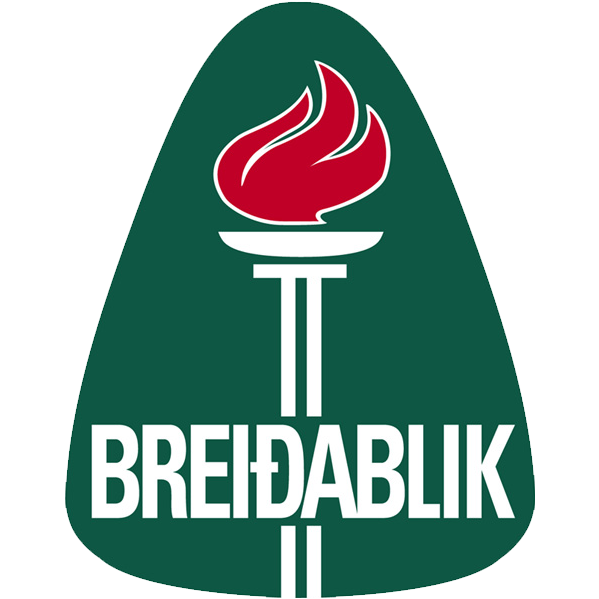 Plássleysi í Fífunni
Hákon Sverrisson
Yfirþjálfari yngri flokka Breiðabliks
Leikir árið 2017
ksi.is
Hver er þjónustan í Fagralundi?
Þróttur – heimaleikir árið 2017  -  197.    ksi.is
Til upplýsinga
29 x 11manna lið í 4.fl og upp úr
6.fl + 7.fl    90 og 80 á 1/1 velli í 2 klst.
8.fl. 100 stk + foreldrar á ½ velli
4.fl. kv. 35 á ½ velli
Mfl. ka/kv – sjaldnast á 1/1 velli
Tímalengd æfinga í 2., 3. og 4.fl  er 60 mín.  Verðum að vera með 4 x 75 - 90 mín.
Þjónusta knattspyrnunnar í Fagralundi
Breiðablik á 5 tíma af 56 inni í Fagralundi
Knattspyrnan með 2/5  
Mið 15 – 16  -   6.fl ka/kv    6-8 iðkendur
Mið 16 -  17  -   7.fl ka/kv    12 – 14 iðkendur
Mætti auka inniæfingar fyrir 6. – 8. fl.??
Æfingaaðstaða yfir vetrartímann
Fífan – hver mín. Skipulögð frá 1.sept – 11.júní
Fagrilundur gervigras – æfingar skipulagðar frá 15.sept. – 11.júní. 2-5. fl. ka/kv
Fagri - Ónothæfur frá 15.nóv (lok nóv)– 15.mars.         4 mánuðir
Aðgerðir:  Troðum flokkum inn í Fífu, tryggjum Sporthúsið + aðra velli til að æfinga
Aðrar æfingar á sama tíma
Markmannsþjálfun
Hlaupaþjálfun í öllum 11 manna boltanum
Styrktarþjálfun
Aukaæfingar einstaklinga
Frjálsíþróttabraut er oftast í notkun
Hópar sem eiga að vera í Fagralundi
Samanburður við önnur félögVetraraðstaða
Fjölnir:  Gervigras úti + sparkvellir. Aðgangur að Egilshöll
Stjarnan: 2 Gervigrasvellir + 2-3 sparkvellir til hliðar
HK: Kórinn + gervigras úti (óupphitað, engin ljós), Víkin
ksi.is
Aðstöðumunur - iðkendur
Styttri æfingatími inni á velli
Minna svæði til að æfa á (margir á litlu svæði) 
Flakk á milli bæjarhluta eða bæjarfélaga 
2.fl. - 3.fl. kv æfir á þri. og fim. til 22:00 ??
Nokkrir iðkendur í 4.fl ka æfa ekki á Fagralundi vegna ráðlegginga sjúkraþjálfara
Aðstöðumunur - Þjálfarar
Mikill hávaði og mjög mikið áreiti
Óreglulegur æfingatími
Styttri æfingar á velli
Áhöld og búnaður á mörgum stöðum
Flakk á milli æfingavalla
Æfingaleikir – Ekki mögulegir
Æfingar um helgar – Kostur/galli
[Speaker Notes: Nýir þjálfarar snúast í hringi fyrstu 3-4 mánuðina.  T.d. Er 3.fl. Stjarnan. Búinn fyrir kl.19]
Óskastaða	þjálfarans
Völlur fyrir utan Fífuna
Kjarni starfseminnar á sama stað
Yfirstjórn og áhöld á einum stað
Hægt að bregðast betur við óvæntum aðstæðum
[Speaker Notes: Starfsemi í Fagralundi verður áfram á stærð við meðalfélag á Íslandi]
Óttast
Félaginu verður skipt upp
Varast að upplifa sömu aðstæður og Fram og HK hafa gengið í gegnum á síðustu árum
Meiri akstur fyrir foreldra
Missum þjálfara
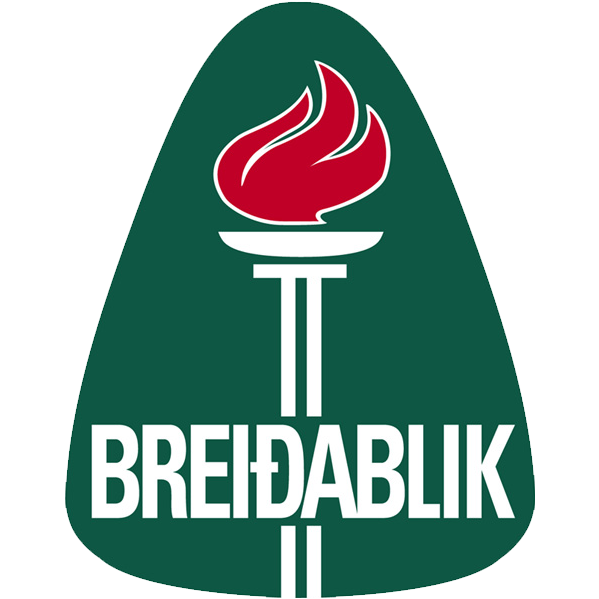 Ályktun fundarins
Tillaga að ályktun til bæjarstjórnar Kópavogs
Áskorun til Bæjarstjórnar Kópavogs.
Breiðabik fagnar áformum Kópavogsbæjar um að bæta aðstöðu félagsins til knattspyrnuæfinga yfir vetrarmánuðina eins og fram kemur í fjárhagsáætlun Kópavogs fyrir yfirstandandi ár.  
Breiðablik hefur lagt fyrir Bæjarráð hugmynd um að gera upplýstan og upphitaðan gervigrasvöll við Fífuna. Slíkur völlur myndi nýtast fjölmörgum iðkendum knattspyrnu hjá Breiðablik betur en endurgerður völlur í Fagralundi. Nýr völlur við Fífuna mun styrkja innri starfsemi félagsins bæði félagslega og faglega. 
Breiðablik hefur lagt fram útreikninga gerða af verkfræðingum sem sýna að kostnaður er álíka hvort heldur völlur rís við Fífuna eða í Fagralundi enda byggi menn sambærilega velli.
Almennur félagsfundur Knattspyrnudeildar Breiðabliks haldinn 20.mars 2018 í Smáranum skorar á Kópavogsbæ að nota það fjármagn sem er til ráðstöfunar til að gera upphitaðan og upplýstan gervigrasvöll í löglegri stærð við Fífuna.